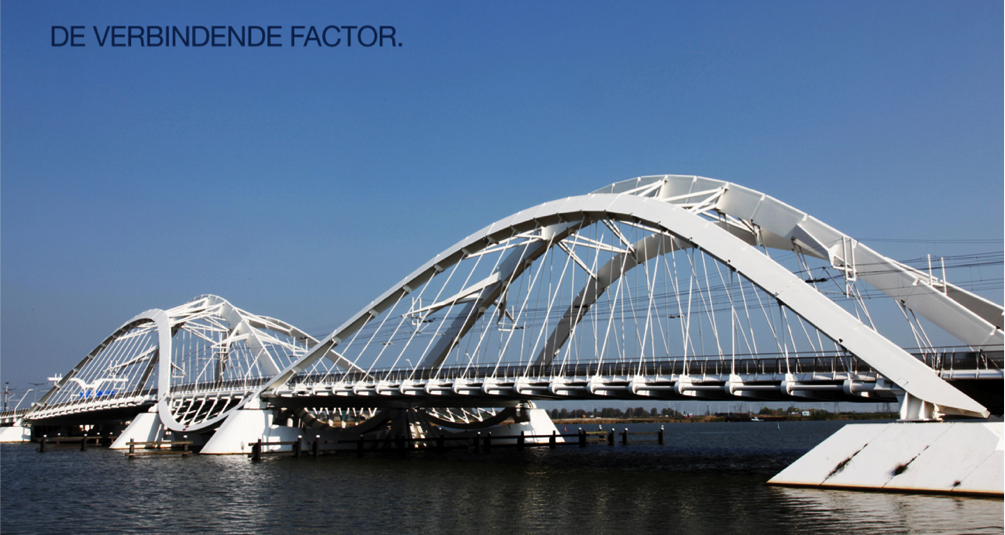 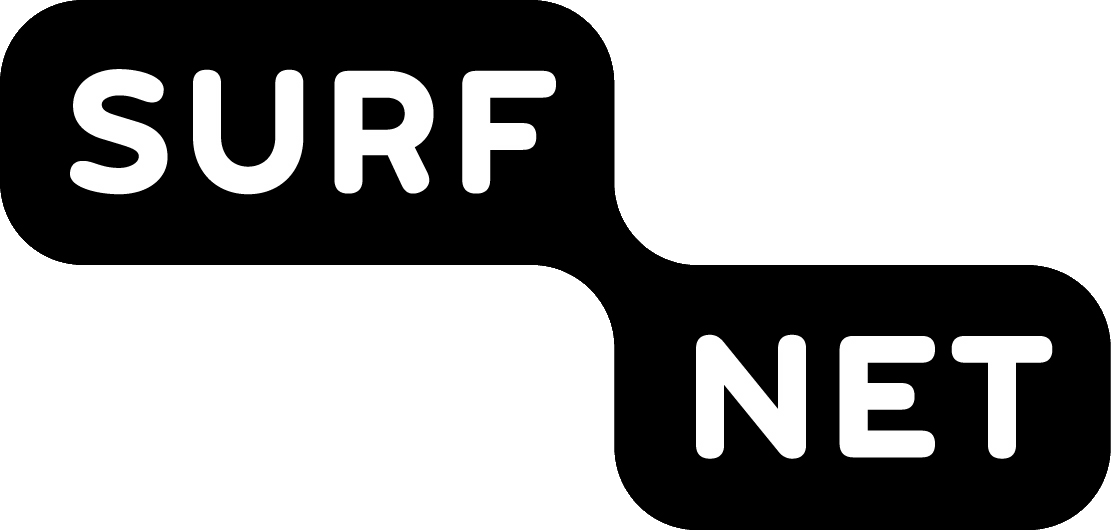 An OpenSocial Based Collaboration Infrastructure
Paul van Dijk  Product Manager SURFnet
SURFnet
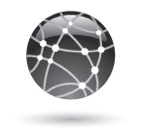 Hybrid end-to-end network
The basis for all collaboration, providing efficient,
unlimited data transport

Trusted identity
offering secure and seamless access to all the electronic
materials and facilities that researchers, instructors,
and students need

Pioneering collaboration environment
that reaches beyond existing boundaries and that seamlessly integrates the services and tools 
provided by a large number of suppliers
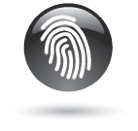 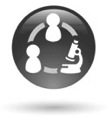 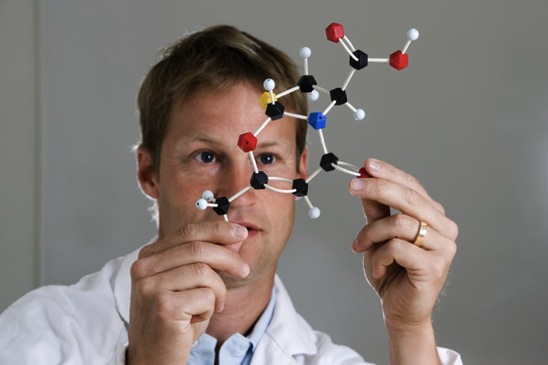 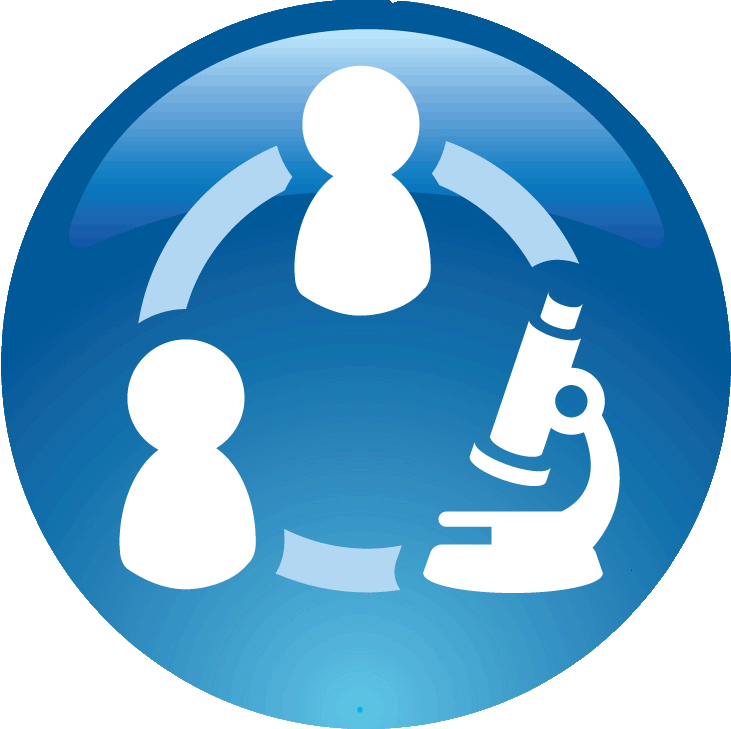 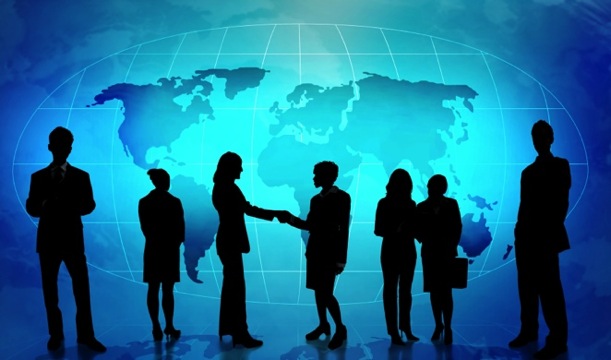 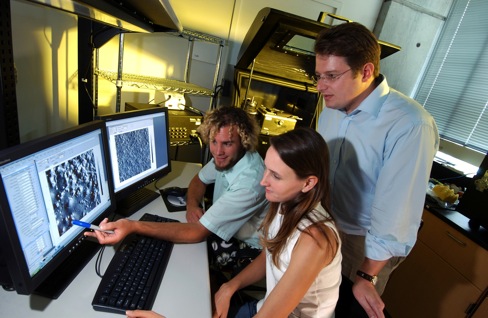 [Speaker Notes: Samenwerken steeds belangrijker, zowel in het onderwijs als in de wetenschap. Moderne wetenschaps beoefening is multidisciplinair en interinstitutionele activiteit. 

Samen leren
Samen onderzoeken
Delen van content en resources

Steeds vaker over de fysieke grenzen van de instelling en in Vos
Encourage collaboration]
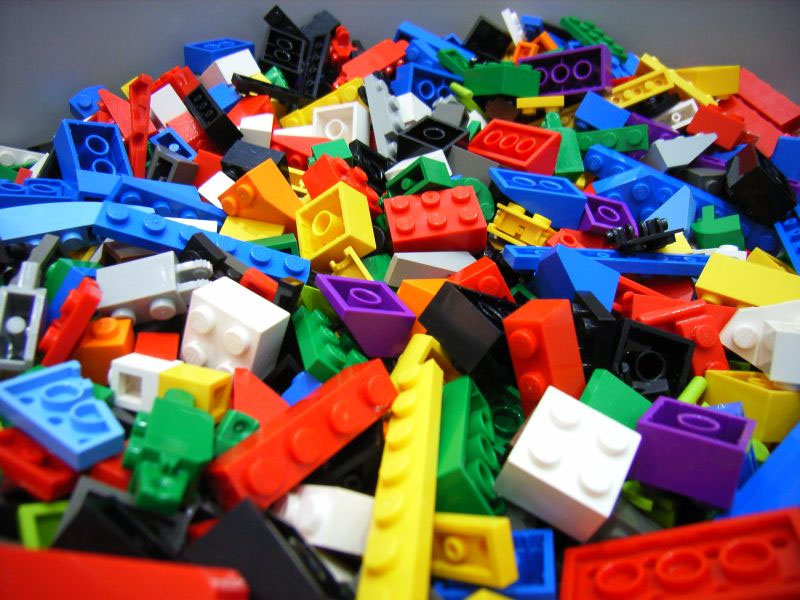 Diversity

Best of breed apps

Shared facilities
[Speaker Notes: Tot nu toe vaak vormen naar die oplossing die beschikbaar is.  In toekomst een blokkendoos en vormen naar persoonlijke en groeps behoefte naar eigen inzicht en voorkeur…

Monolithische systemen alleen volstaan niet. Waar nodig uitbreiden met best of breed apps. En die interessante apps komen steeds vaker uit de cloud. Een onuitputtelijke bron van interessante en innovatieve apps

Context
Content
Action]
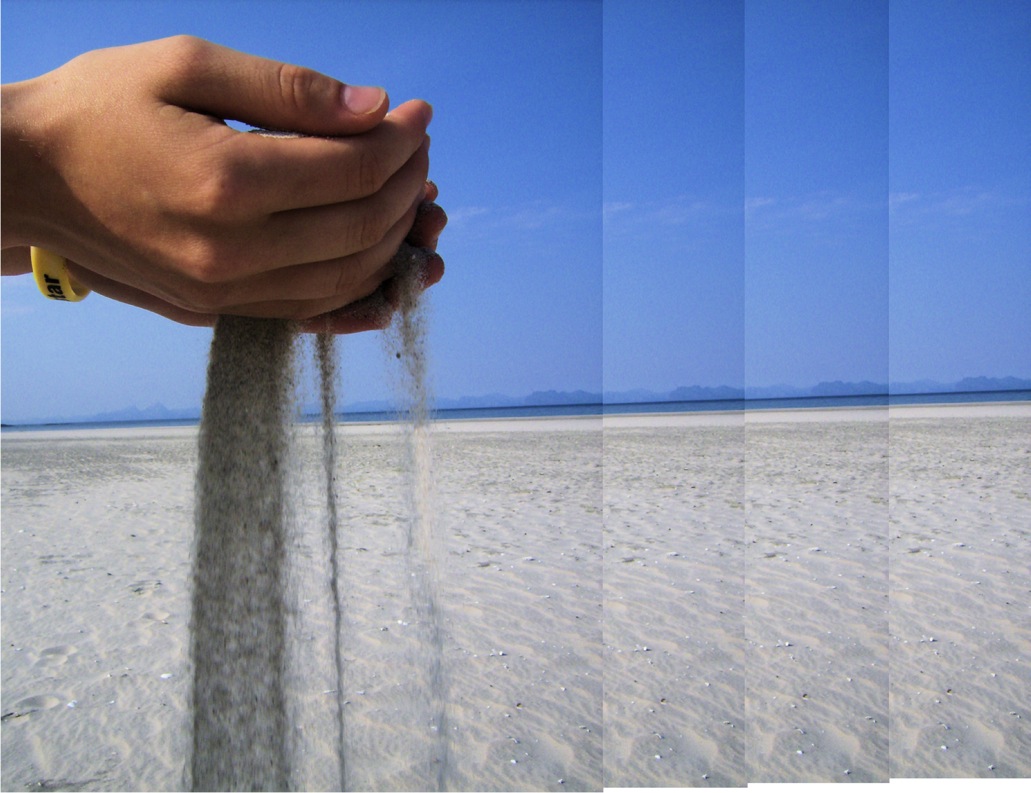 Do the right thing
	Standards
	Combine intern/cloud

Collaborate (!)

Create coherence
[Speaker Notes: COIN  van los zand een loosely coupled geheel maken   synergy van federatie, social networking en online applicaties.

Dit komt overeen met de visie die een aantal Instellingen zelf heeft ontwikkeld op haar service
architectuur.]
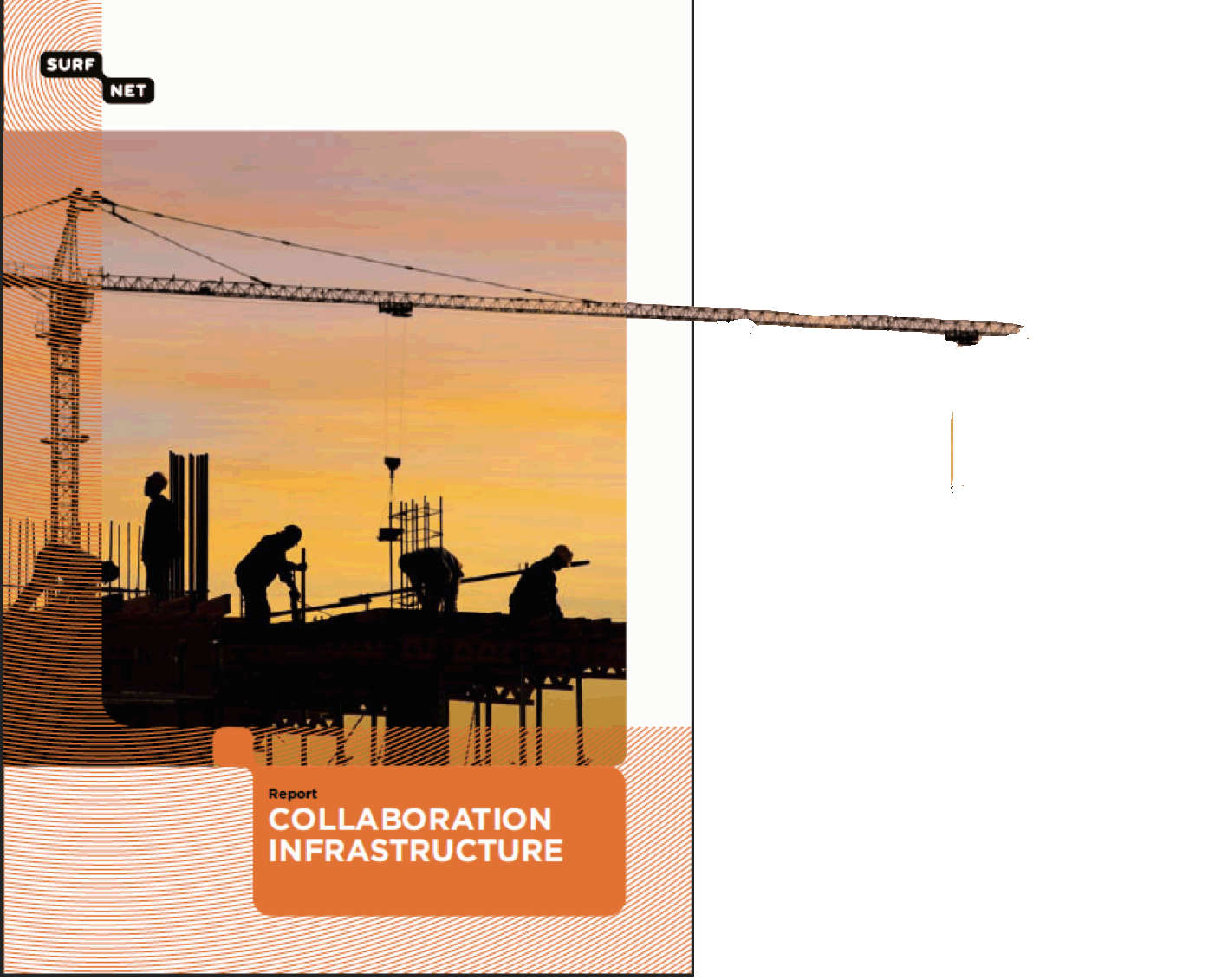 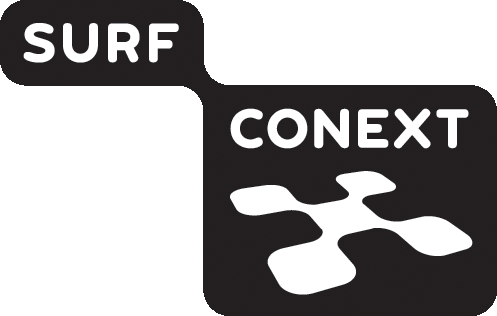 [Speaker Notes: Our first encounter of opensocial]
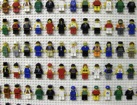 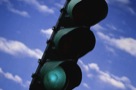 Federated IdM



Group middleware 



OpenSocial



Collaboration tools
+
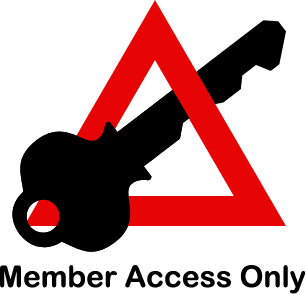 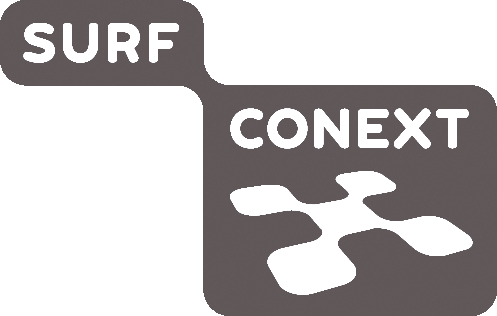 +
=
+
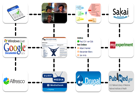 [Speaker Notes: Koppeling aan de federatie wordt als logisch en noodzakelijk genoemd

v. Consumer space naar enterprise toepassingen (OpenSocial event)
Erg open, generiek model (op basis van aantal std die in het wild al beschikbaar zijn. Maakt niet uit of dat in social media, enterprise of education…. er krachtig concept
! Portable..

Grote namen staan hierachter…

Social data model
PFA people friends and activities …….extensible..
Wie ben je 
Wie zijn je vrienden
Wat ben je aan het doen – erg krachtig, als je in een projectteam actief bent…(dus niet alleen in een social space).

Containers, gadgets, backend systems

Silo’s !

Rest APIs: Representational State Transfer (REST) is a style of software architecture for distributed hypermedia systems such as the World Wide Web. The term Representational State Transfer was introduced and defined in 2000 

Even .net

Enterprise interop. Is nog een lange weg..]
[Speaker Notes: IdP and SP (SAML 2.0)
Group Relation Providers
Attribute aggregation
OpenSocial ‘Gadgets’ for GUI
	(Apache Shindig)
IdP and SP registry
VO Registry  VO IdP]
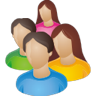 Institutional Portal
intern/external apps
Reference Portal
“Showcase”
Native Interfaces

Alfresco/Liferay…
Middleware
Supporting services:

SURFfederatie
SURFteams
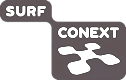 SURFnet
Institutions
Commercial Vendors
SURFmedia
FileSender
Etherpad
ELOs (Sakai)
Stud. Adm.
Resources
Liferay
Alfresco
Confluence
WebEx
Mendeley
Drupal
…
…
[Speaker Notes: OpenSocial only in the backend (okay)
Or only gadgets..

Or start of with gadgets but dig deeper if you want to..

Why an own portal  more control – security (include local business critical app)]
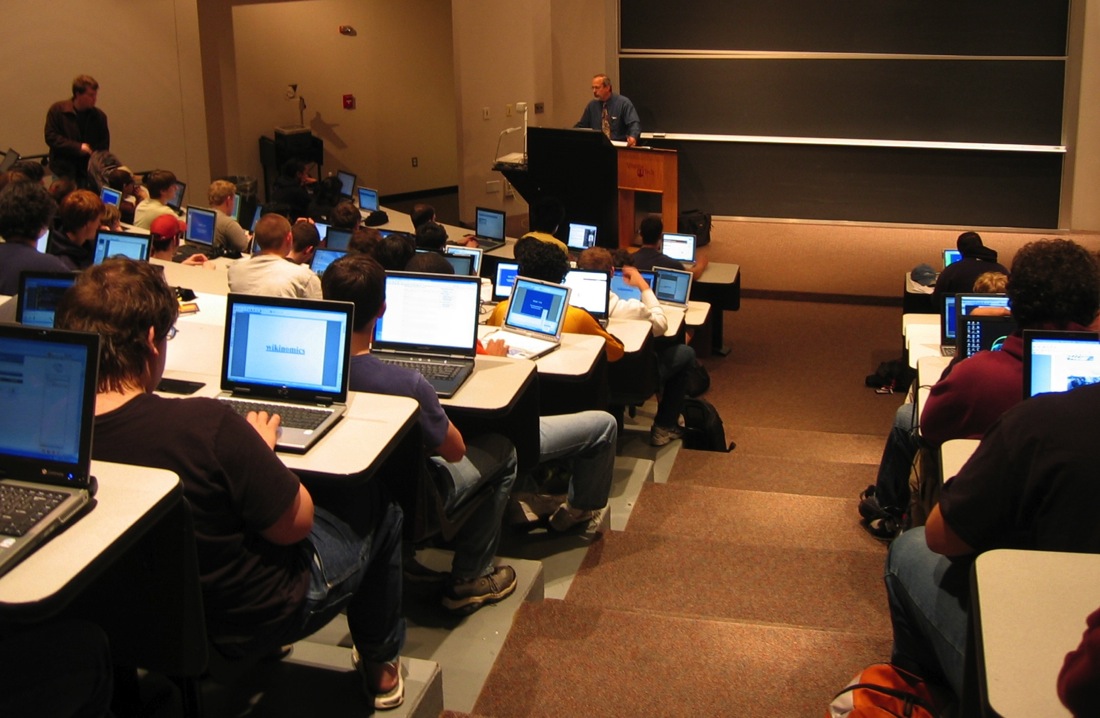 Joep Jansen
9
[Speaker Notes: Let’s take a classroom case.]
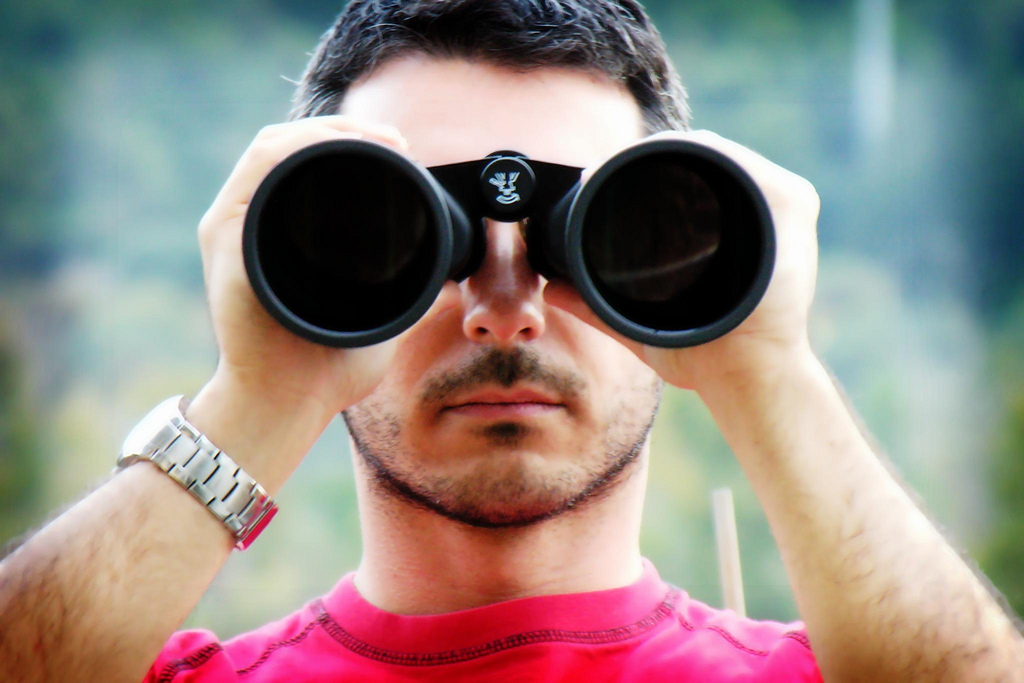 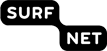 Exploration
Market
10
(C) 2009 SURFnet B.V.
Vendors, Producten, Hosting Partners
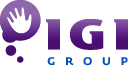 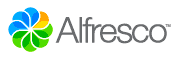 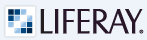 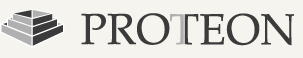 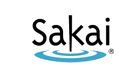 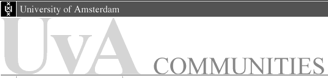 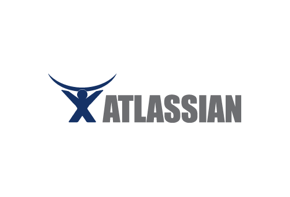 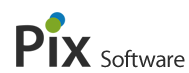 Vendors, Producten
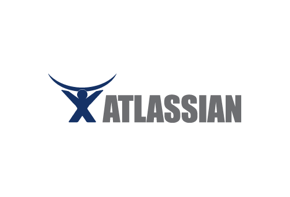 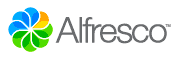 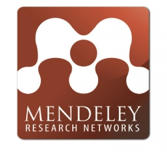 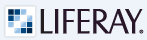 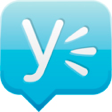 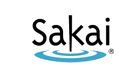 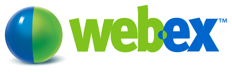 Experimental tools
Devices
Datasources
……………
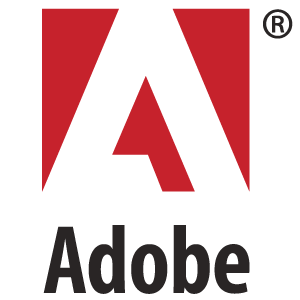 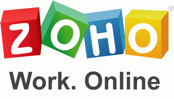 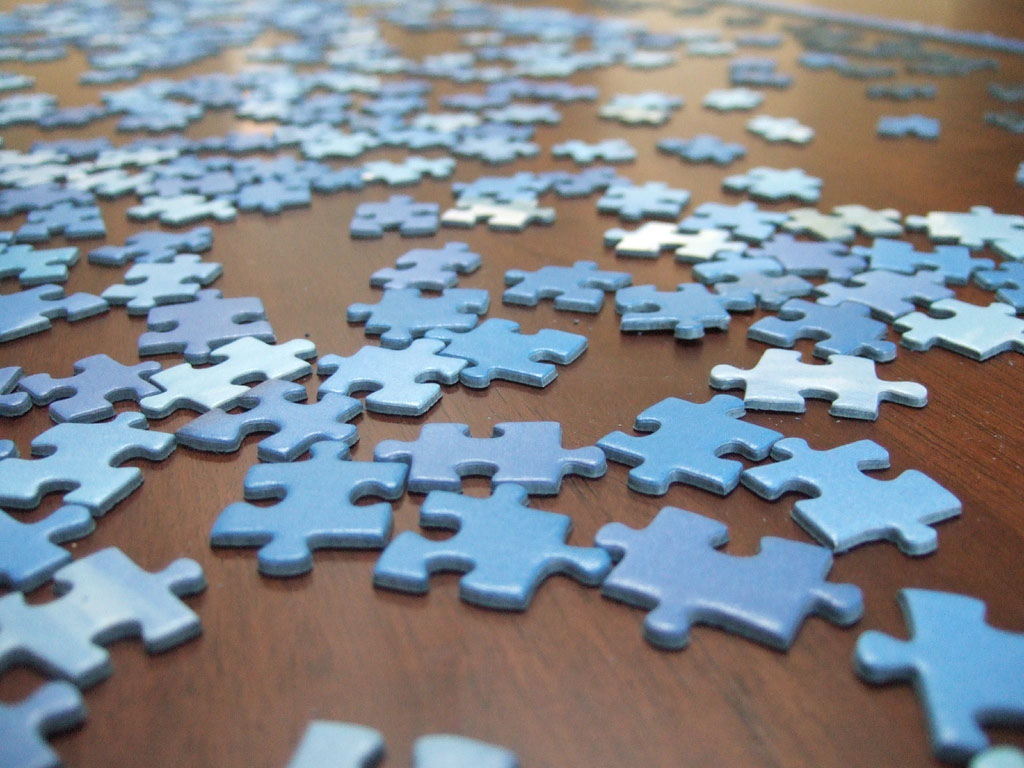 13
(C) 2009 SURFnet B.V.
[Speaker Notes: Ambitieus, er moeten nog veel puzzelstukjes worden gelegd.

Interop..moet nog veel gebeuren..

Rich mashups nu secure met openAjax in opensocial 1.1.]
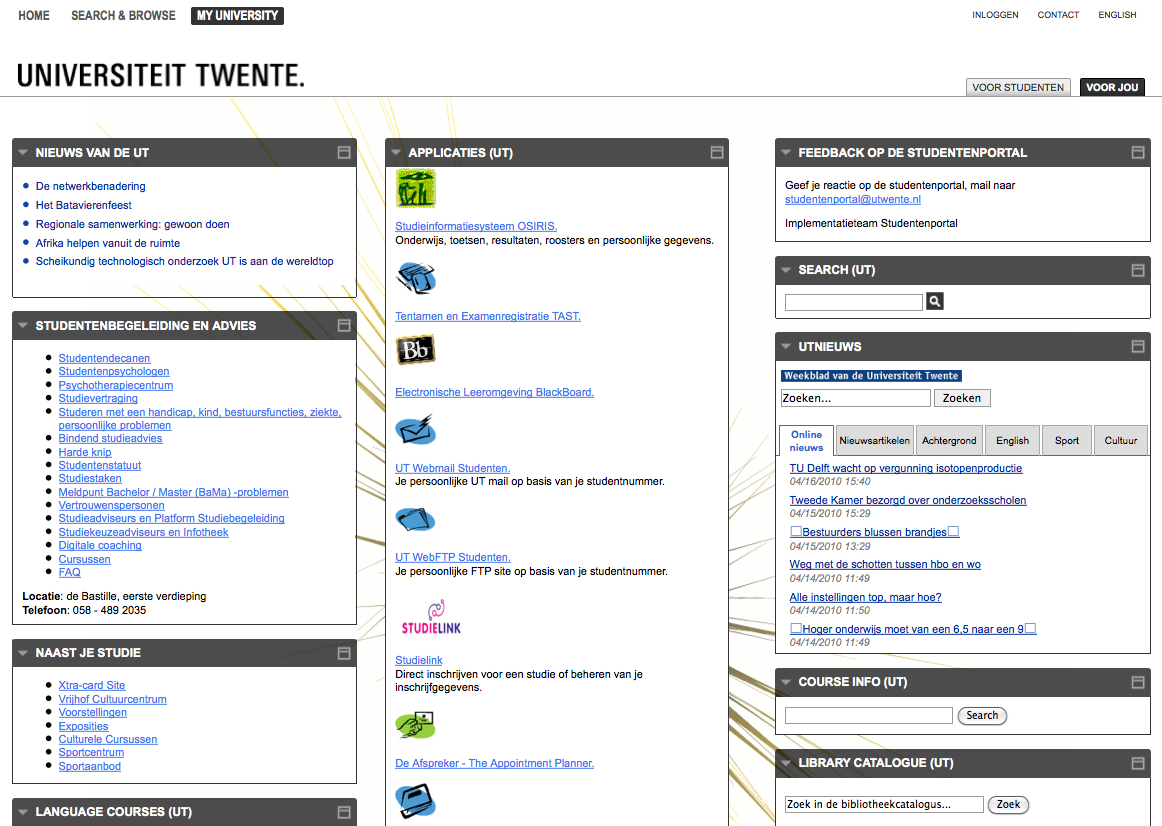 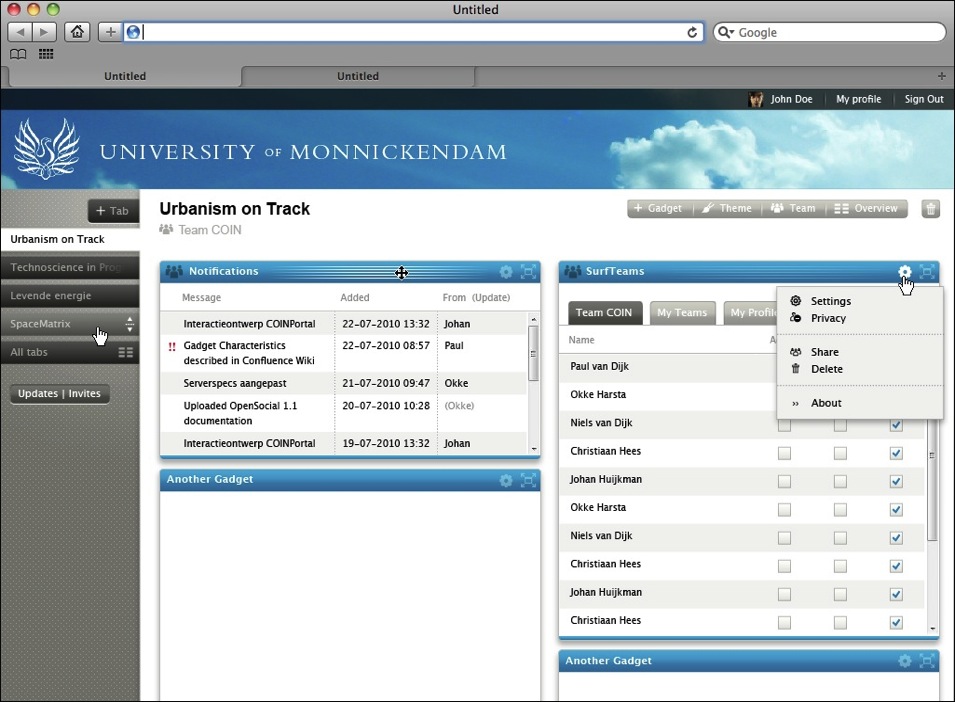 [Speaker Notes: Wens, een eigen GUI die beheerd kan worden door de instelling (waardoor een zekere mate van grip wbt look & feel)]
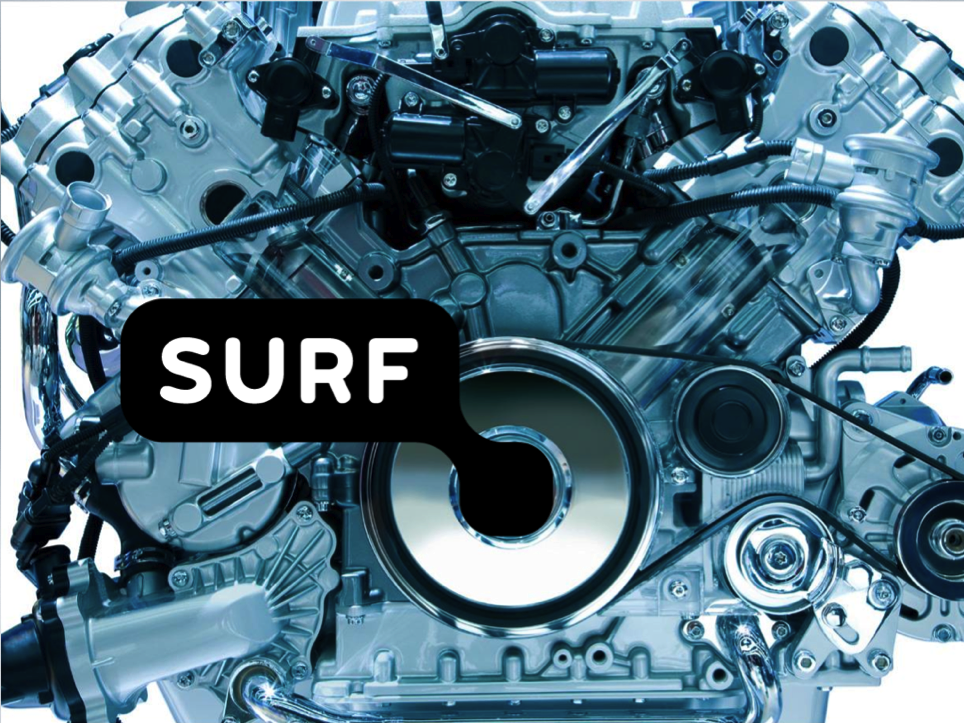